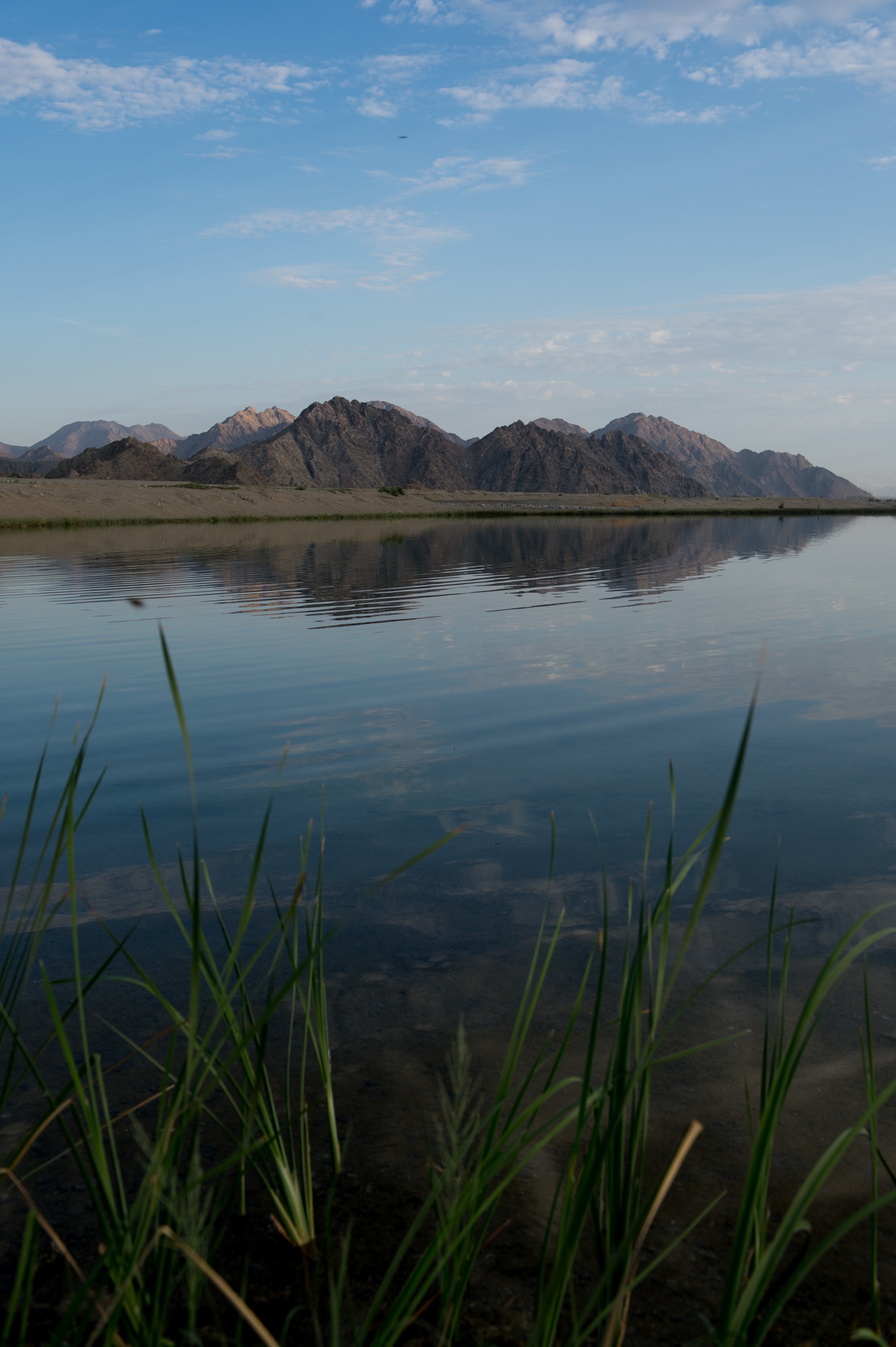 Meeting the Climate Challenge: Groundwater Storage & Headwaters Management2021 California Water Law Symposium
Tina Cannon Leahy, JD
Senior Staff Counsel
State Water Resources Control Board
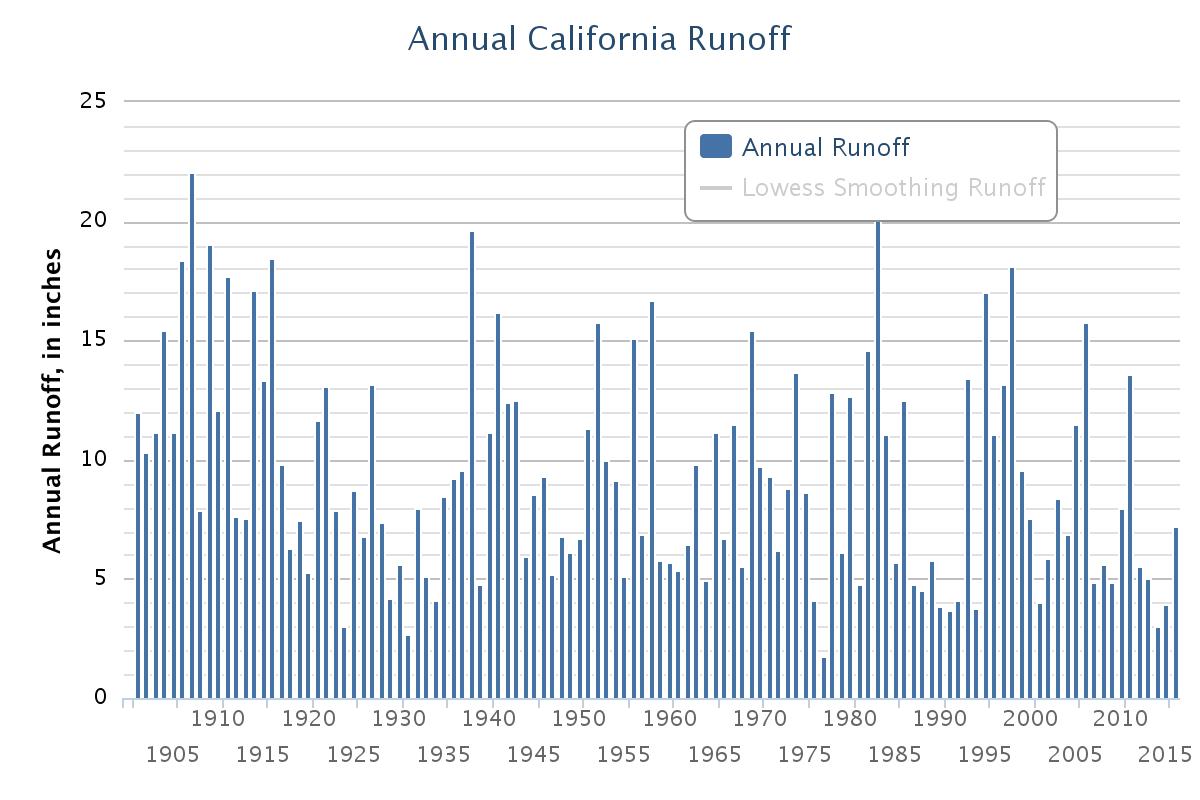 Image credit:  U.S. Geological Survey
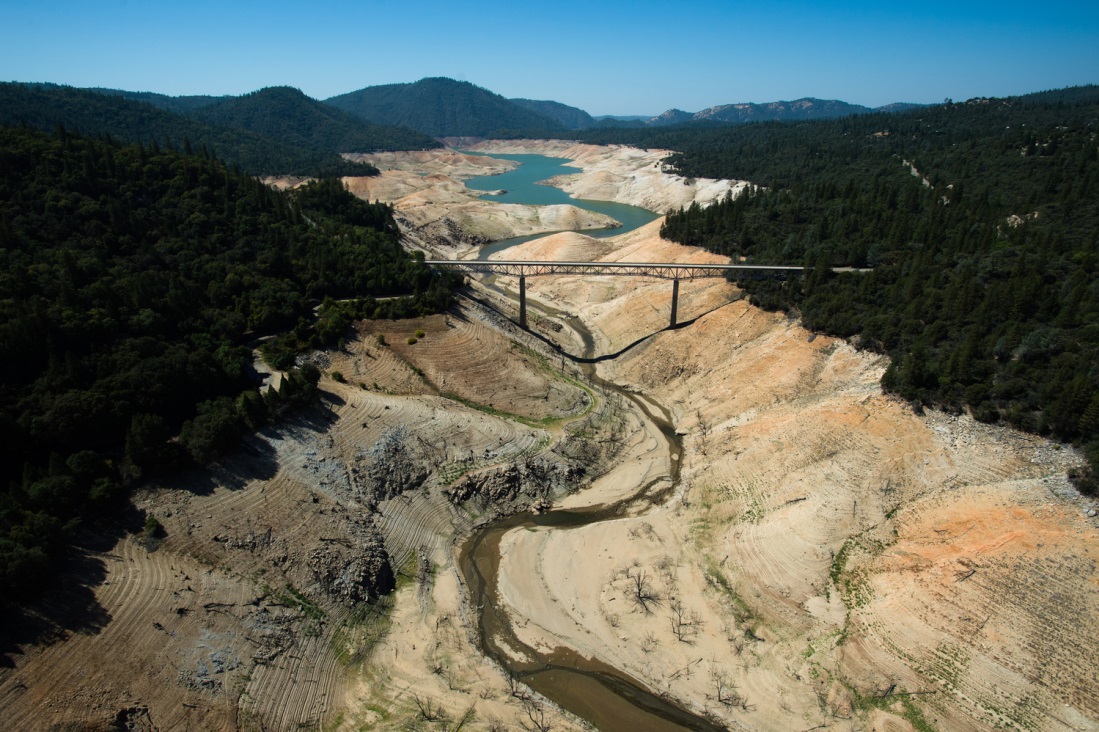 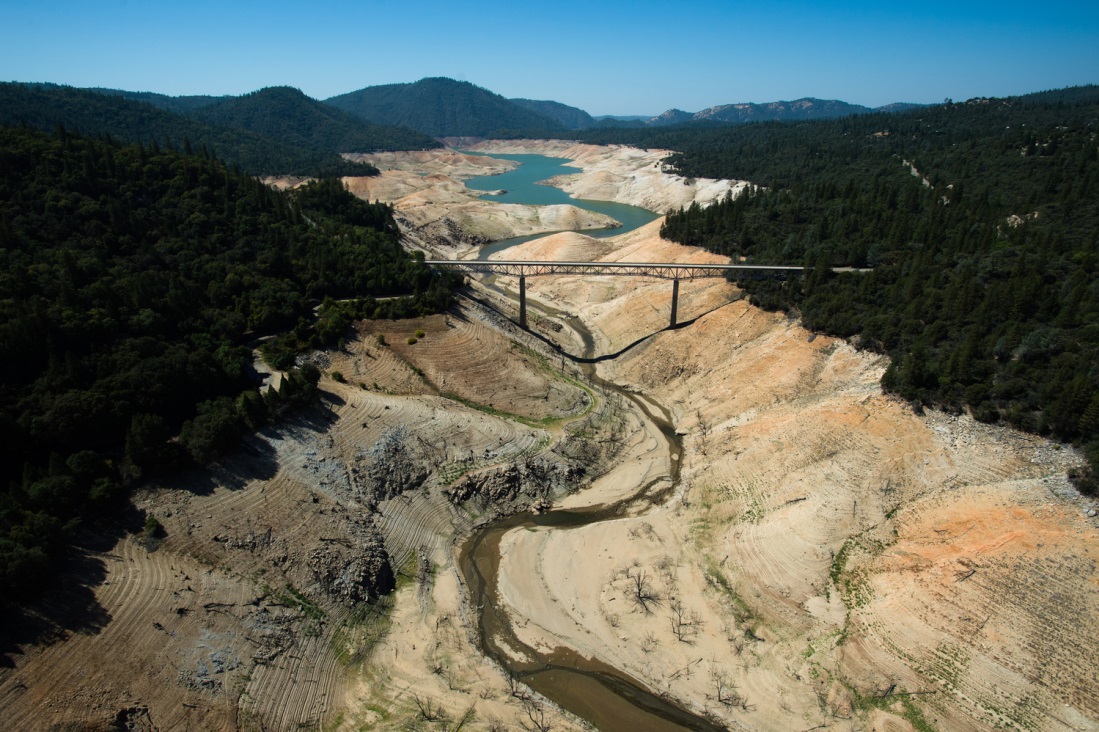 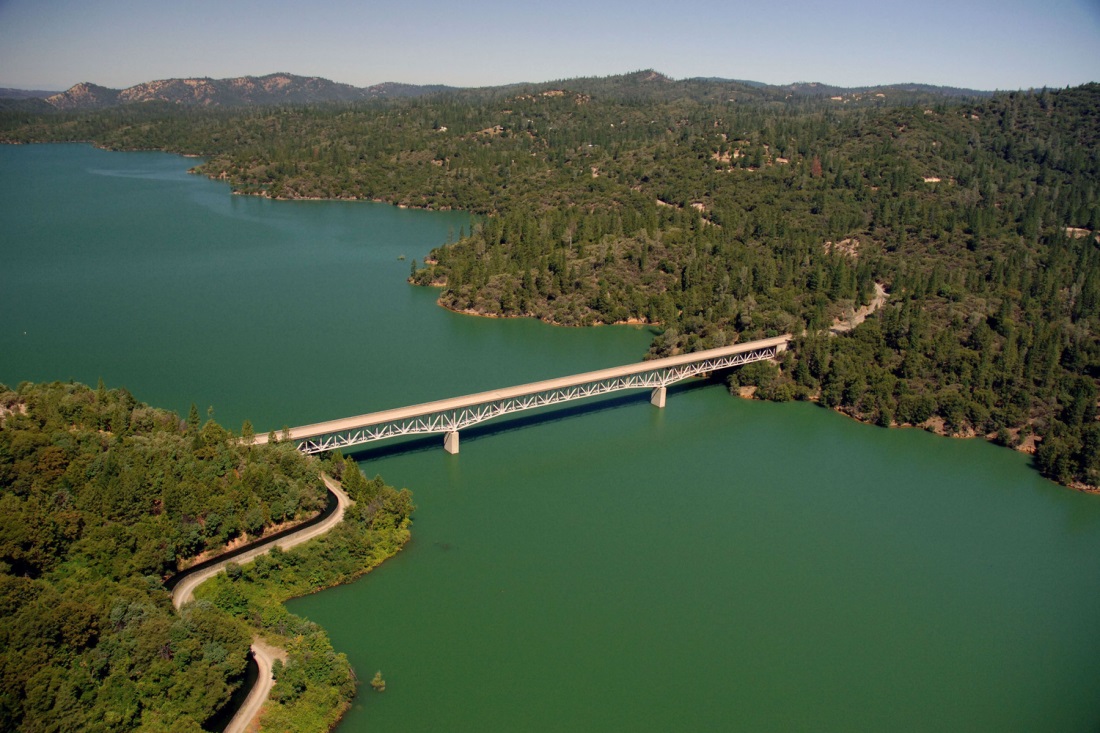 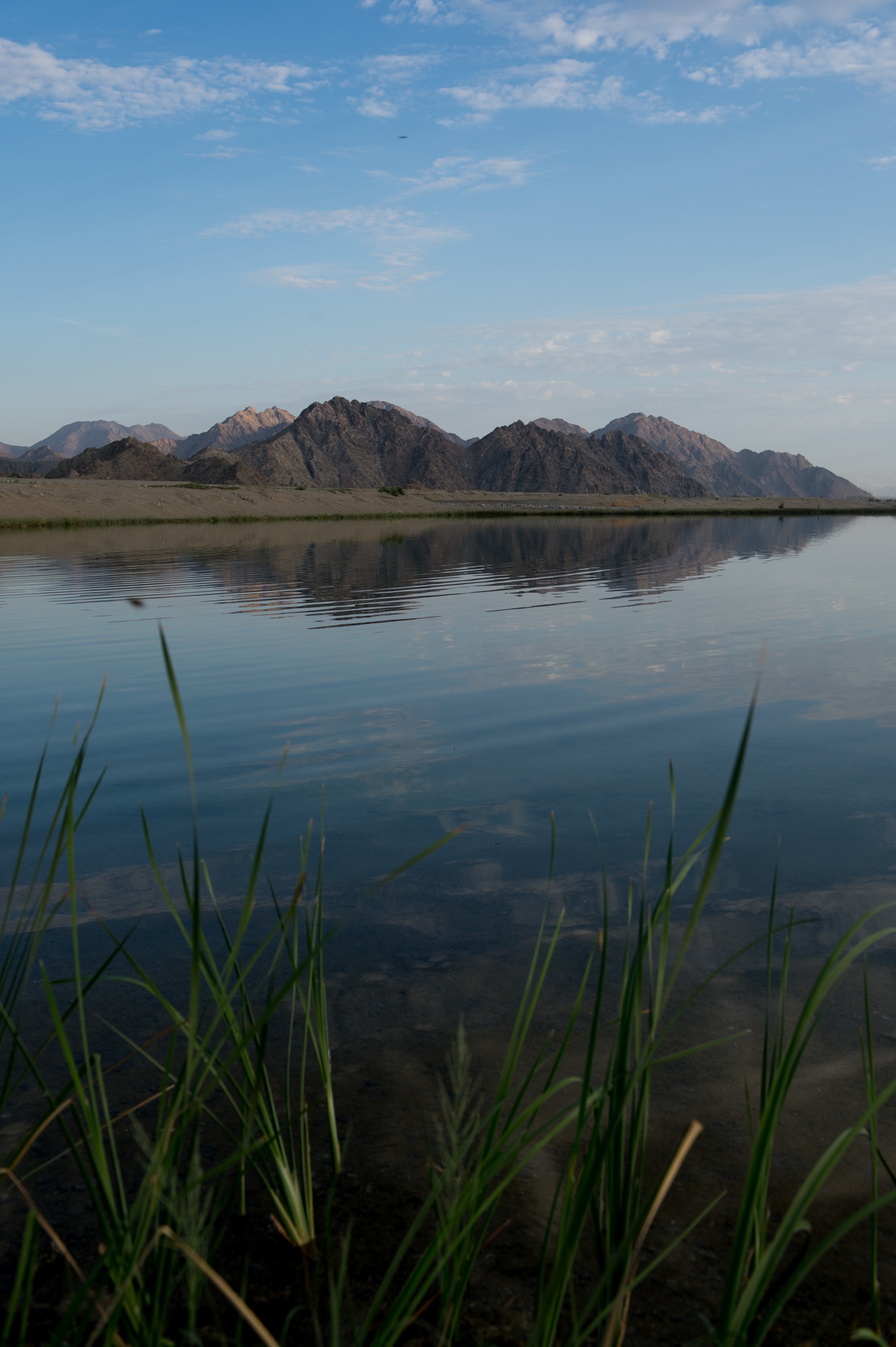 Groundwater Rights & the Legal Fiction
Percolating Groundwater 
Overlying 
Appropriative
Prescriptive rights
Reserved rights
Pueblo rights

“Subterranean Streams”
Groundwater treated as separate from surface water except “groundwater flowing in known and definite channels” permitted like surface flows
All subject to Cal. Const. art. X, § 2 prohibition on waste and unreasonable use
Coachella recharge pond
SGMA Basics
Form
Agencies
Implement
Plans
Achieve Sustainability!
Develop
Plans
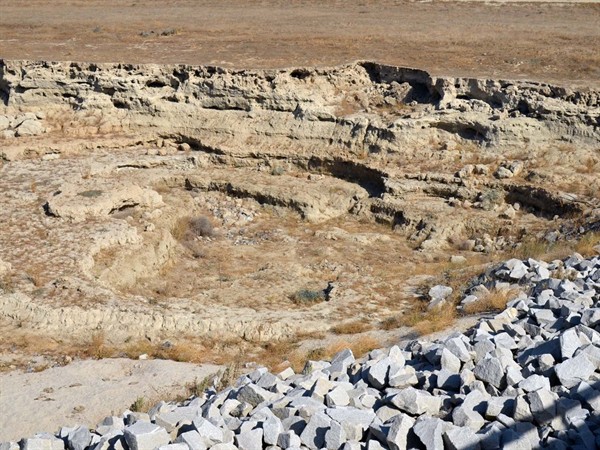 Application of SGMA
SGMA (Wat. Code, § 10720 et seq.) 
Applies to high and medium priority groundwater basins in California. 
Alluvial basins that the California Department of Water Resources has ranked under the CASGEM program and determined are the most relied upon
Together these basins and subbasins (SGMA doesn’t distinguish) account for about 95% of all groundwater pumped in California
The Act exempts adjudicated basins from most provisions except reporting
Requirements of SGMA
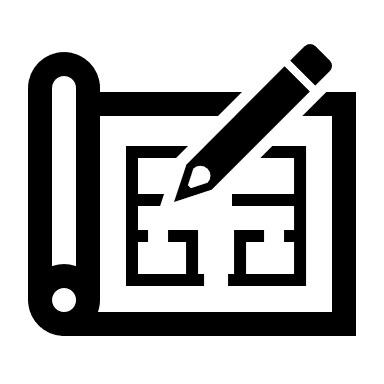 Local public agencies – meaning local agencies with water supply, water management, or land use responsibilities within gw basins subject to the Act – must form groundwater sustainability agencies (GSAs)
GSAs are responsible for developing and implementing groundwater sustainability plans (GSPs)
Plans must use a 50-year planning horizon and achieve sustainability within 20 years
Act allowed local public agencies claiming to have been sustainable over a period of at least 10 years to submit existing plans as an “alternative that meets SGMAs objectives” for the basin (DWR accepted some and rejected some)
To achieve sustainability GSAs must avoid
 the six SGMA “deadly sins”
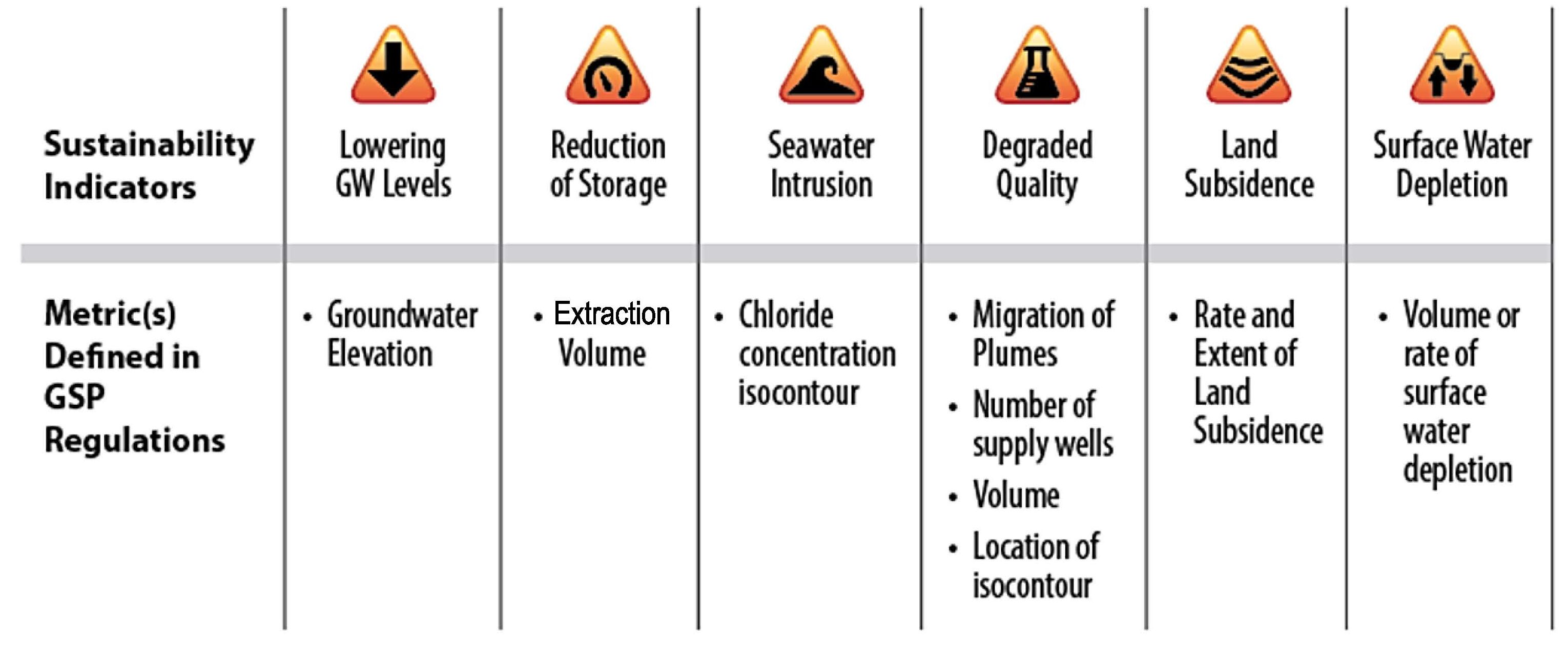 Why these metrics?
Why not “safe yield” or “sustainable yield”
Why is each qualified by “significant and unreasonable”?
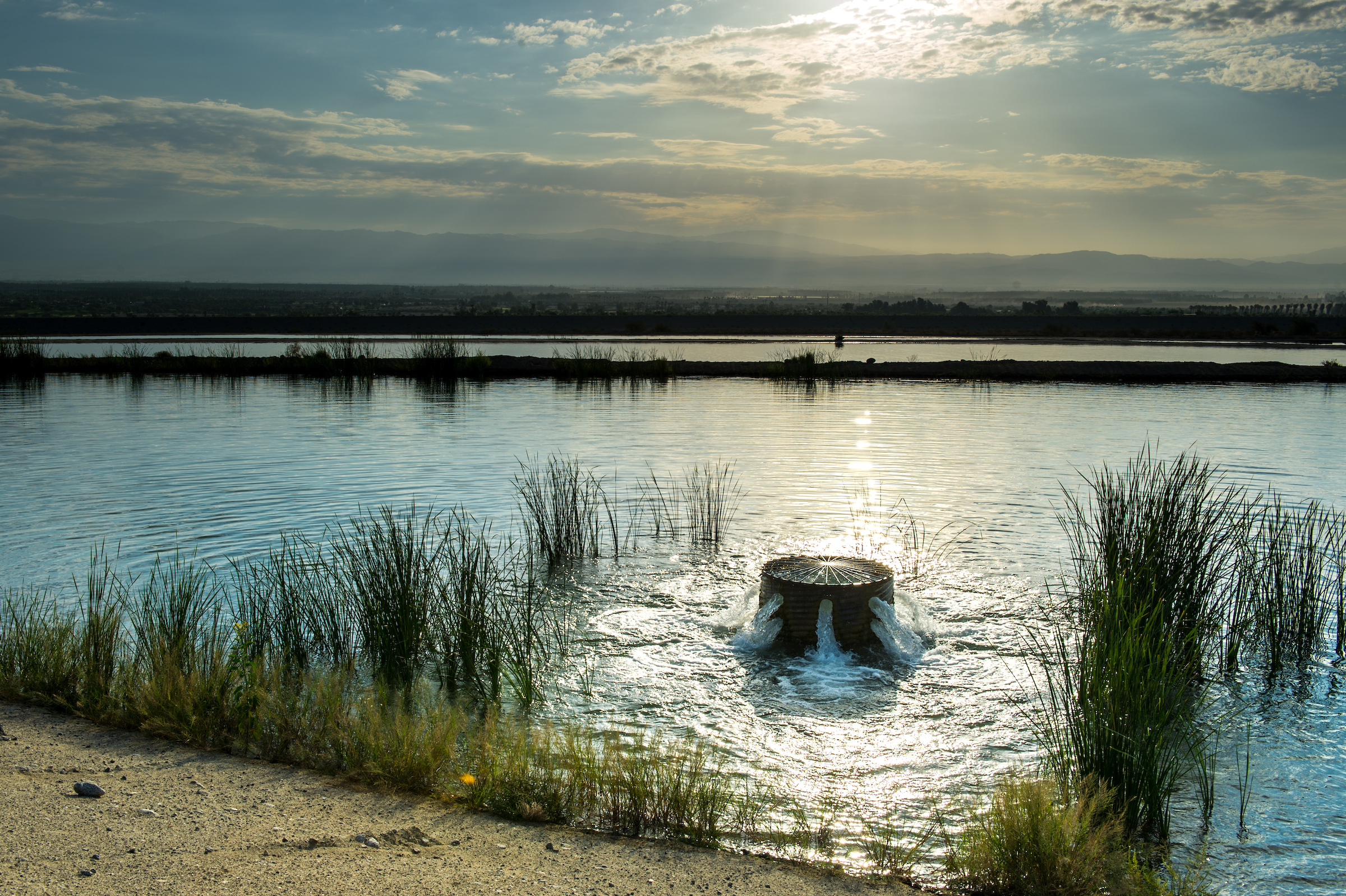 State Intervention
“
[   ]
W here a local groundwater sustainability agency is not managing its groundwater sustainably, the state needs to protect the resource until…a local groundwater sustainability agency can sustainably manage the groundwater basin.
”
California Legislature
TRIGGERING the BACKSTOP
2017
2017
2020
2020
2022
2022
2025
2025
No GSA
or 
Alternative
No GSA
or 
Alternative
Critical overdraft
&
No plan or 
DWR fails plan
Critical overdraft
&
No plan or 
DWR fails plan
No plan
or
DWR 
fails plan
No plan
or
DWR 
fails plan
DWR fails  plan 
because of 
Surface depletions
DWR fails  plan 
because of 
Surface depletions
groundwater BASIN
Probationary
Opportunity to fix issues but…
Wat. Code § 5202(a)(1) All pumpers report to the State Water BoardWat. Code § 1529.5Fees for Board administration Wat. Code § 10735.2Board may require meters
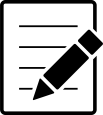 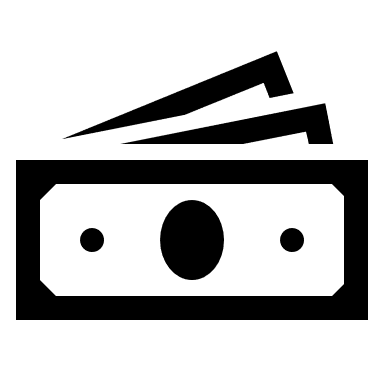 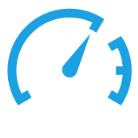 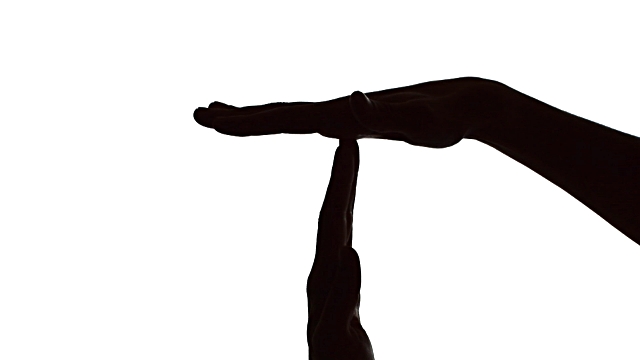 De Minimis users are not exempt
Interim Plan
Wat. Code, § 10735.6 – Developing Interim Plan
Probationary basin fails to remedy deficiencies within a year

Wat. Code, § 10735.8 – Adopting Interim Plan
Notice & Hearing
Board identifies actions necessary to correct overdraft
Specifies a time schedule
Requires monitoring
May impose:
Restrictions on groundwater extractions
A physical solution
Principles and guidelines for administering interconnected surface water rights
Water Code § 1242  
“The storing of water underground, including the diversion of streams and the flowing of water on lands necessary to the accomplishment of such storage, constitutes a beneficial use of water if the water so stored is thereafter applied to the beneficial purposes for which the appropriation for storage was made.”
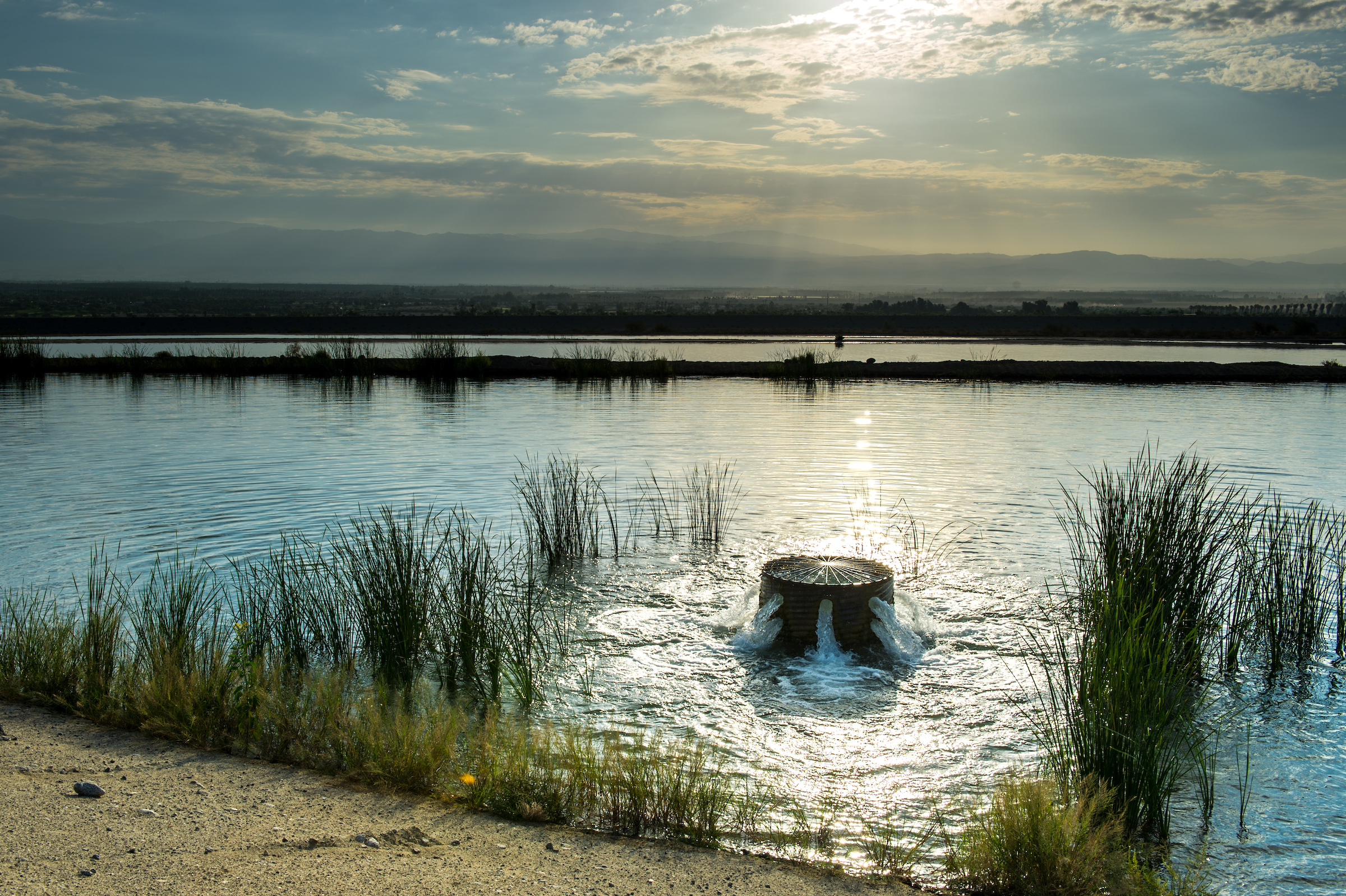